Pertemuan Pertama : Orientasi Perkuliahan
Oleh : Afif Ahmad Wiranata, M.Pd
KALENDER PERKULIAHAN
Awal Perkuliahan 			: 7 Februari 2022
UTS							: 28 Maret – 9 April 2022
Akhir Perkuliahan 		: 11 Juni 2022
UAS							: 20 Juni – Juli 2022
IDENTITAS MATA KULIAH
Program Studi			: Teknologi Pendidikan
Matakuliah				: Media Pembelajaran
Kode Matakuliah		: KTP 175
Semester/SKS			: Genap / 2 SKS
Dosen Pengampu		: Afif Ahmad Wiranata, M.Pd
Deskripsi Mata Kuliah
Dalam mata kuliah ini memaparkan peranan dan pentingnya media dalam sistem pembelajaran, penggolongan media pembelajaran, prosedur pemilihan dan prinsip penggunaan media dalam pembelajaran, serta aplikasi media pembelajaran
CAPAIAN PERKULIAHAN
Mahasiswa diharapkan memilihi pemahaman yang holistik tentang konsep dan penerapan media sebagai bagian integral dalam sistem pembelajaran serta kontribusi media pembelajaran dalam proses belajar mengajar.
STRATEGI PERKULIAHAN
MATERI PERKULIAHAN
MATERI PERKULIAHAN
KRITERIA PENILAIAN
INTERVAL NILAI
RUMUS NILAI KEHADIRAN
N = JUMLAH KEHADIRAN X 100 %
16
DAFTAR REFERENSI
Arif Rahman. 2011. Teknologi Pembelajaran dan Media untuk Belajar. Jakarta: Kencana.
Azhar Arsyad. 2014. Media Pembelajaran. Jakarta: Rajagrafindo Persada.
Ega Rima Wati. 2016. Ragam Media Pembelajaran. Yogyakarta: Kata Pena.
Punaji Setyosari, Sihkabuden. 2005. Media Pembelajaran. Malang: Elang Mas.
Sharon E. Smaldino, Deborah L. Lowther, James D. Russell. 2007. Instructional Technology and Media for Learning. New Jersey: Pearson.
Nunuk Suryani, Media Pembelajaran Inovatif dan Pengembangannya, Bandung, Rosda
TUGAS-TUGAS WAJIB MAHASISWA
Membuat resume pada setiap pertemuan, ketik dengan menggunakan MS Word dan hasil pekerjaan anda dikirimkan via email dengan subjek “Resume Pertemuan_tanggal”
Ujian Tengah Semester dan Ujian Akhir Semester adakan diadakan Tes Tertulis
Tugas Akhir : Akan ditentukan dikemudian hari.
TATA TERTIB PERKULIAHAN
PJ Kelas mata kuliah : Luna
Mahasiswa wajib hadir di kelas sesuai jadwal yang telah ditetapkan.
Keterlambatan akan di berikan kebijakan :
Telat <15 menit diperkenankan masuk  
Telat >15 menit tidak boleh masuk dengan alasan apapun
Dosen telat >30 menit tidak ada perkuliahan mahasiswa boleh melakukan aktivitas lainnya
TATA TERTIB PERKULIAHAN
Mahasiswa tidak masuk diterapkan aturan :
Bila sakit minimal ada surat orang tua dan bila diperlukan ada surat dokter
Bila izin wajib ada surat dari izin dari instansi yang meminta izin disertai foto kegiatan yang dimaksud
Tanpa keterangan diatas ketidak hadiran dianggap alfa
TATA TERTIB PERKULIAHAN
Mengerjakan dan Mengumpulkan tugas sesuai dengan deadline yang diberikan, keterlambatan dikenakan pengurangan nilai 10 per hari
Berpakaian dan berpenampilan yang sesuai dengan aturan UIKA
Dosen berhak menindak mahasiswa yang membuat kegaduhan Mahasiswa yang merasa nilainya kurang memuasnya harap menghubungi dosen untuk perbaikan sebelum UAS, setelah UAS tidak ada perbaikan nilai dengan alasan apapun.
Peraturan yang belum tercantum akan diumumkan dikemudian hari.
KESEPAKATAN ATURAN BERSAMA SAAT VIRTUAL LEARNING
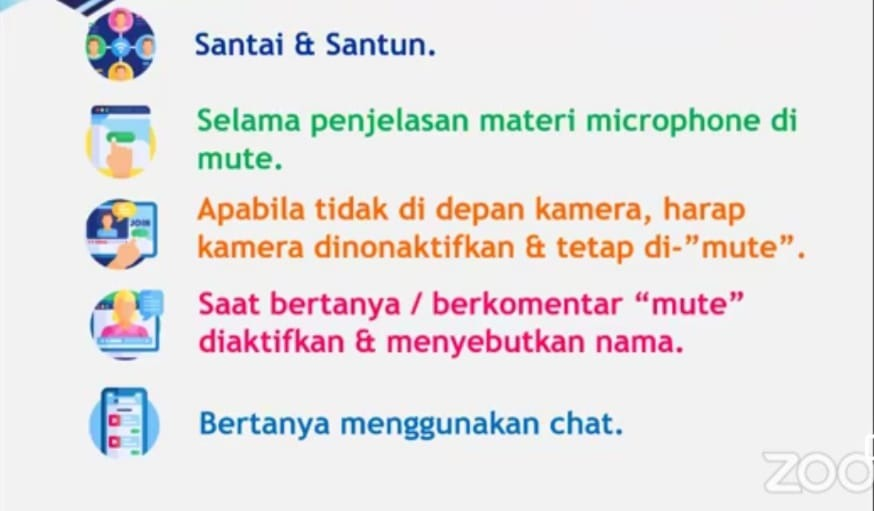 TERIMA KASIH